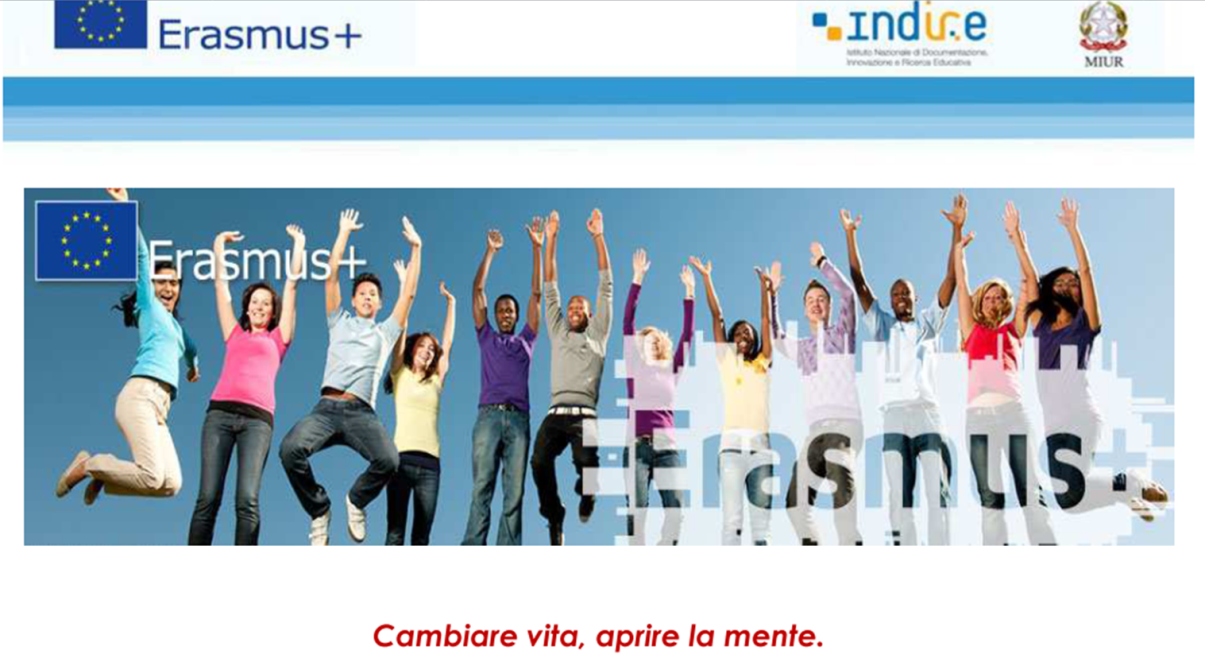 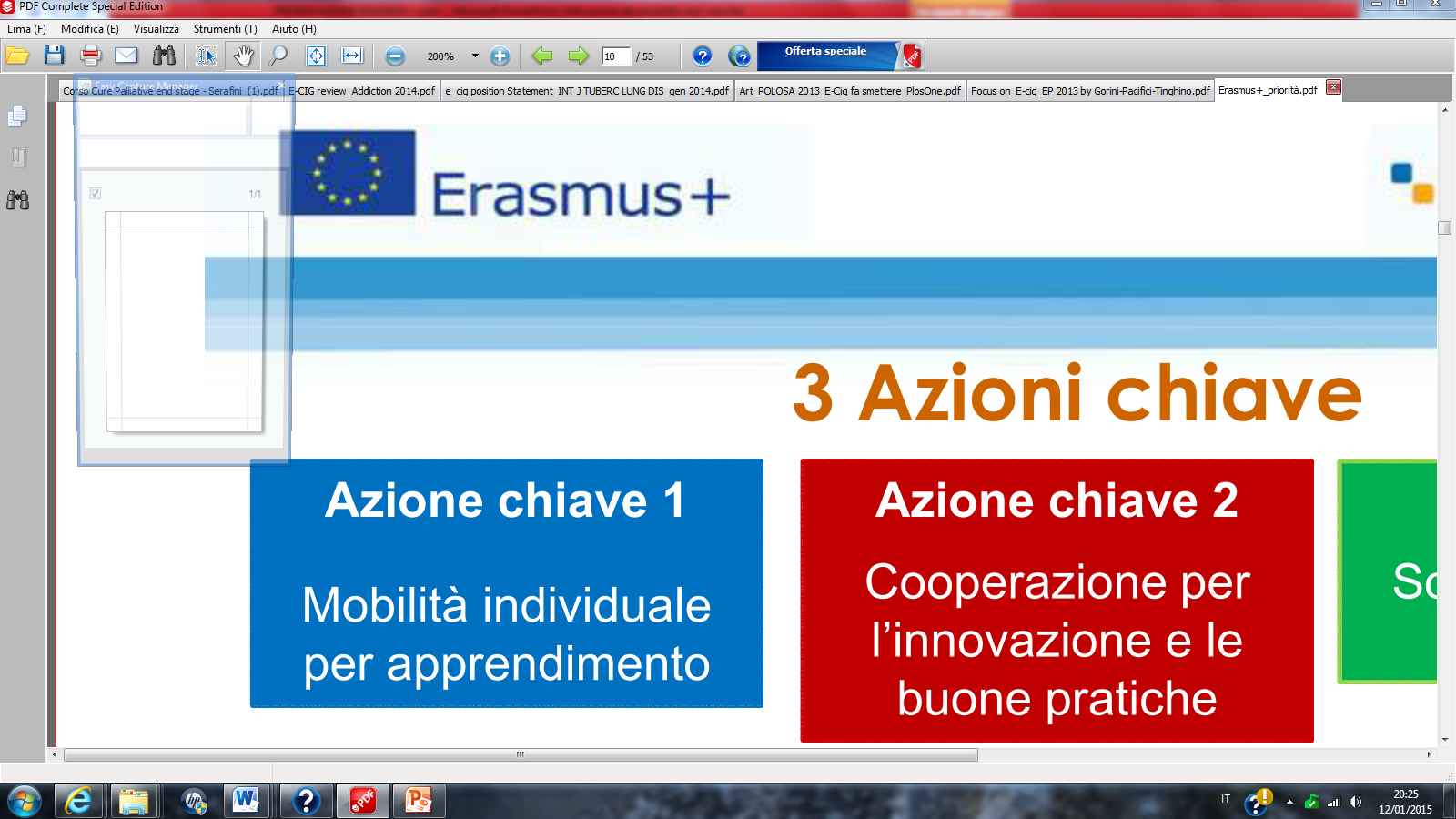 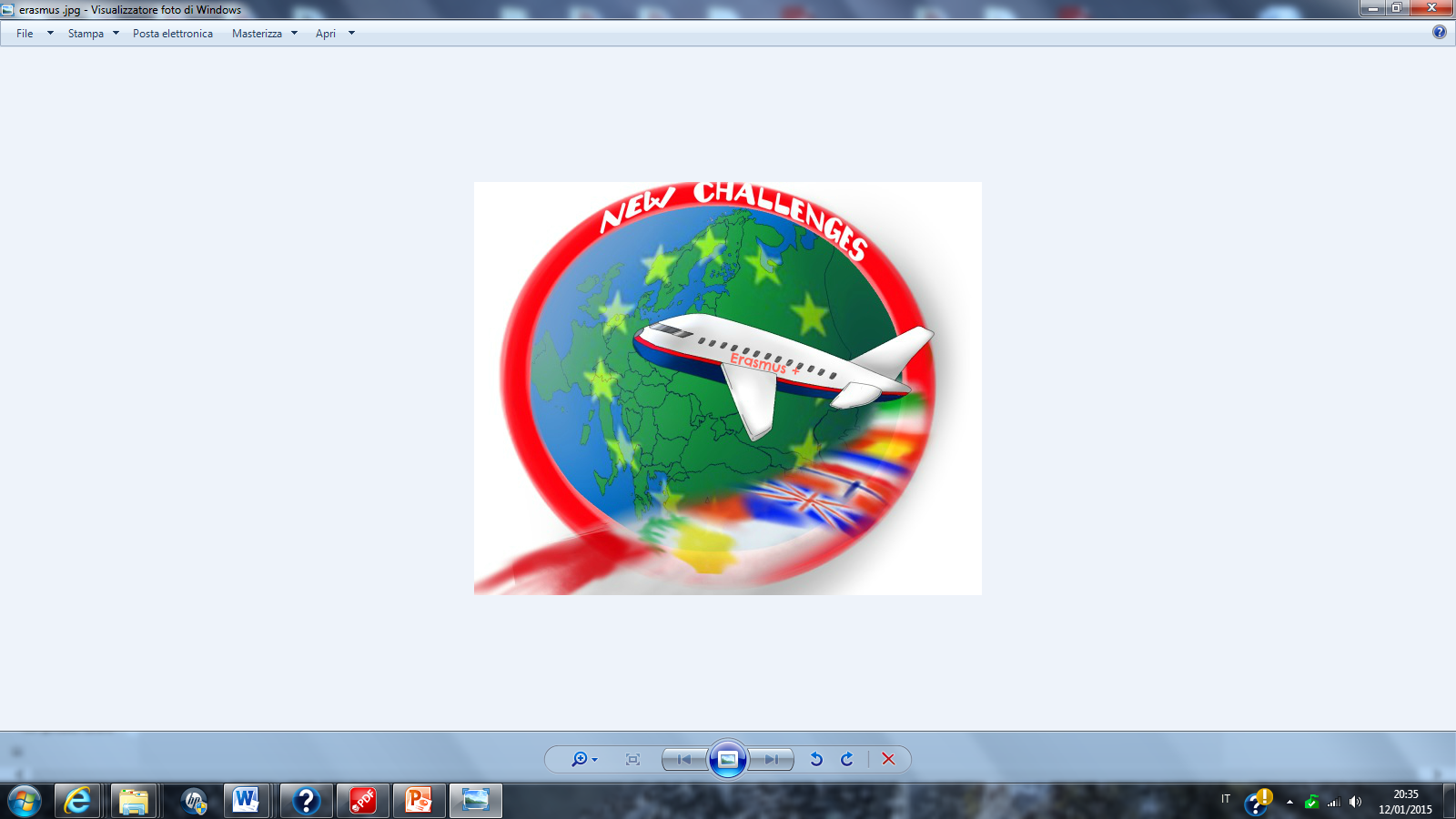 Mobilità dello staff 
Progetto New Challenges
Liceo Scientifico Statale 
Leon Battista Alberti Napoli
Prof. Loredana Esposito
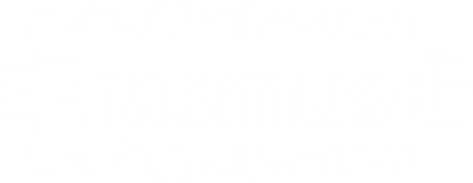 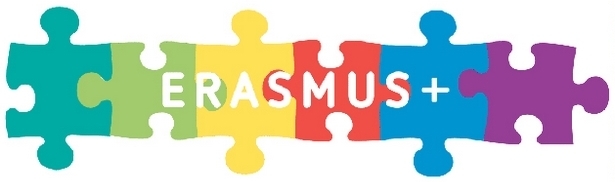 Un progetto di mobilità è composto dalle seguenti fasi:
Preparazione 
Implementazione delle attività di mobilità
Follow-up
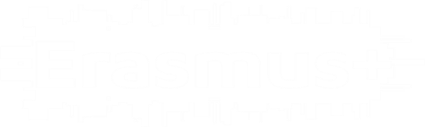 1)  PREPARAZIONE:
Creazione di un gruppo di progetto
Redazione di un Piano di Sviluppo Europeo
Focalizzazione sugli obiettivi del programma KA1
Scelta  dell’area formativa
Ricerca dei corsi di formazione all’estero rispondenti alle esigenze formative
Formulazione dei criteri per la selezione dei partecipanti
Compilazione dell’i-form
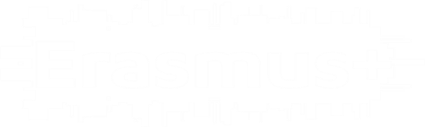 OBIETTIVI SPECIFICI AZIONE CHIAVE 1:
Migliorare il livello di competenze e capacità chiave
Promuovere il miglioramento della qualità, l'innovazione e l'internazionalizzazione
Favorire la nascita di un'area di apprendimento permanente europea 
Sostenere la modernizzazione dei sistemi di istruzione e formazione
Incoraggiare la dimensione internazionale dell'istruzione e della formazione
 Migliorare l'insegnamento e l'apprendimento delle lingue
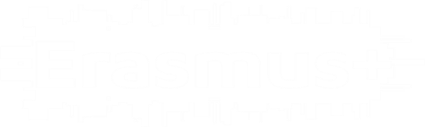 1)  PREPARAZIONE:
Creazione di un gruppo di progetto
Redazione di un Piano di Sviluppo Europeo
Focalizzazione sugli obiettivi del programma KA1
Scelta  dell’area formativa
Ricerca dei corsi di formazione all’estero rispondenti alle esigenze formative
Formulazione dei criteri per la selezione dei partecipanti
Compilazione dell’i-form
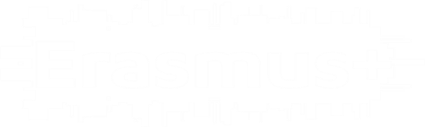 PIANO DI SVILUPPO EUROPEO
Illustra  come le mobilità progettate siano : 

Coerenti con il piano di sviluppo e modernizzazione della scuola
Rilevanti per i singoli partecipanti e per l’istituzione scolastica nel suo complesso
Efficaci per il miglioramento dell’insegnamento e dell’apprendimento
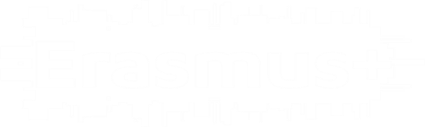 1)  PREPARAZIONE:
Creazione di un gruppo di progetto
Redazione di un Piano di Sviluppo Europeo
Focalizzazione sugli obiettivi del programma KA1
Scelta  dell’area formativa
Ricerca dei corsi di formazione all’estero rispondenti alle esigenze formative
Formulazione dei criteri per la selezione dei partecipanti
Compilazione dell’i-form
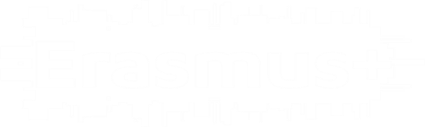 SCELTA DELL’AREA FORMATIVA
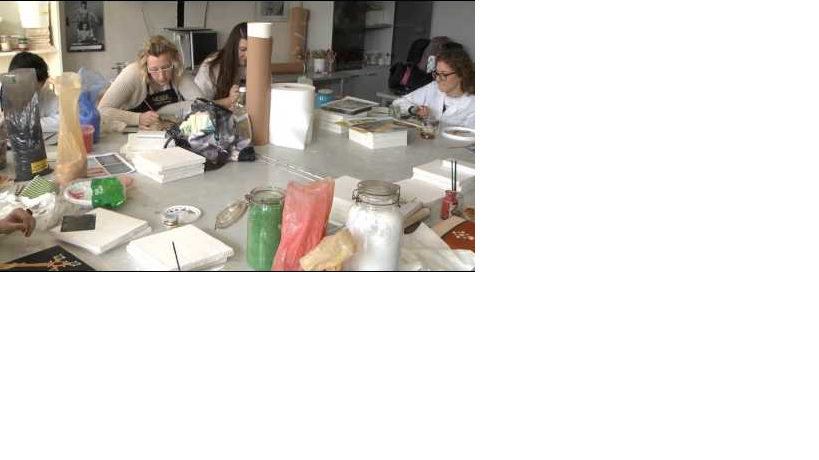 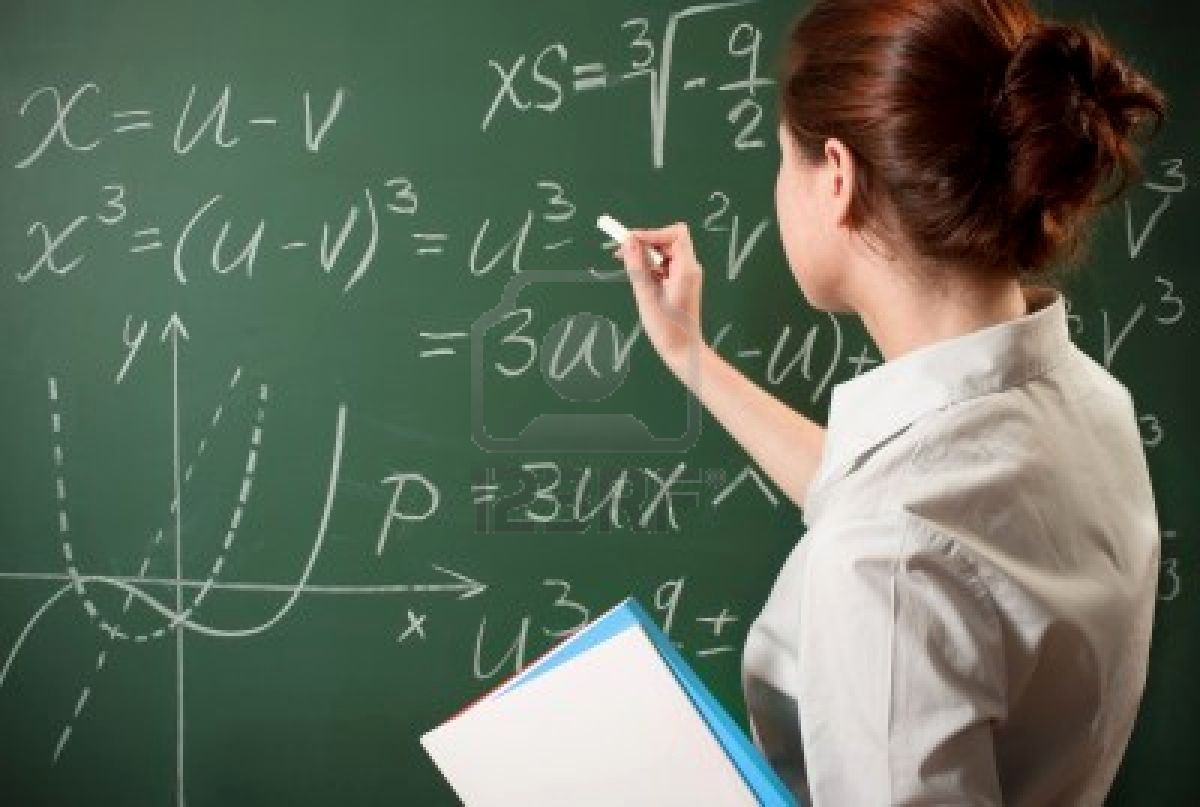 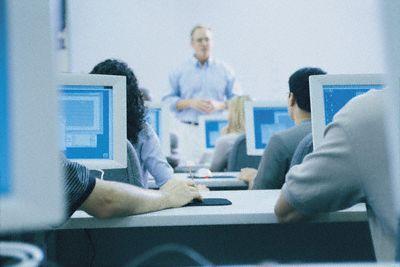 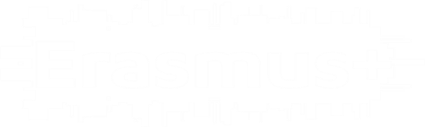 PROGETTO NEW CHALLENGES
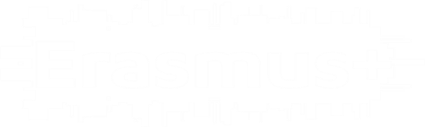 1)  PREPARAZIONE:
Creazione di un gruppo di progetto
Redazione di un Piano di Sviluppo Europeo
Focalizzazione sugli obiettivi del programma KA1
Scelta  dell’area formativa
Ricerca dei corsi di formazione all’estero rispondenti alle esigenze formative
Formulazione dei criteri per la selezione dei partecipanti
Compilazione dell’i-form
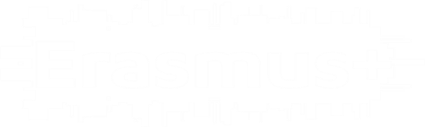 Scelta del corso di formazione e della sede
Ricerca su internet
Associazioni professionali docenti
Contatti precedenti con partner stranieri di partenariati europei
Istituti di Lingua e Cultura presenti sul territorio
Etwinning
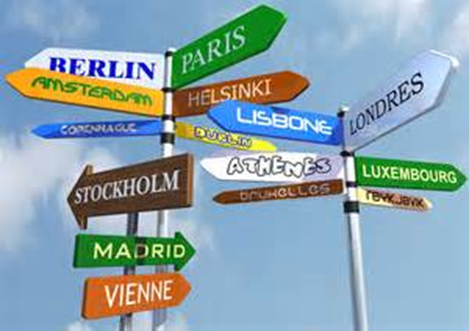 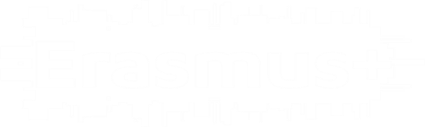 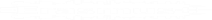 PREPARAZIONE PER L’ATTIVITA’ DI FORMAZIONE:
Pre-Iscrizione al corso 
Accordi pratici tra l’ente di formazione ed i partecipanti relativi alle modalità di svolgimento del corso
Preparazione generale linguistica, culturale pedagogica  richiesta  ai partecipanti prima della partenza
Scelta della sistemazione
Informazione sugli aspetti finanziari
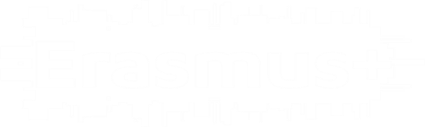 1)  PREPARAZIONE:
Creazione di un gruppo di progetto
Redazione di un Piano di Sviluppo Europeo
Focalizzazione sugli obiettivi del programma KA1
Scelta  dell’area formativa
Ricerca dei corsi di formazione all’estero rispondenti alle esigenze formative
Formulazione dei criteri per la selezione dei partecipanti
Compilazione dell’i-form
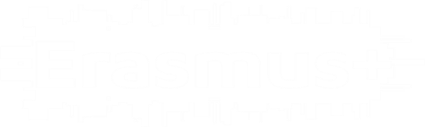 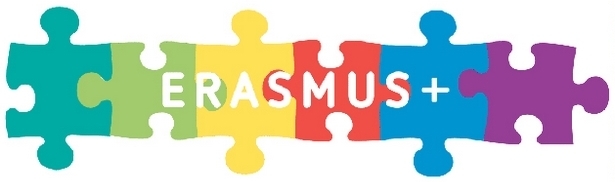 Un progetto di mobilità è composto dalle seguenti fasi:
Preparazione 
Implementazione delle attività di mobilità
Follow-up
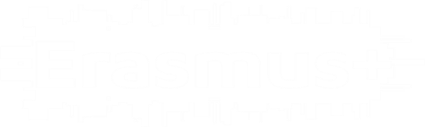 IMPLEMENTAZIONE DELLE ATTIVITA’ DI MOBILITA’
Redigere un diario di bordo delle attività utile per compilare Il rapporto finale in maniera opportuna e dettagliata
Annotare le proprie riflessioni sulla qualità del corso 
Valutare la preparazione, il monitoraggio ed il supporto fornito ai partecipanti durante l’attività di mobilità
Raccogliere materiale informativo e didattico da utilizzare per la disseminazione
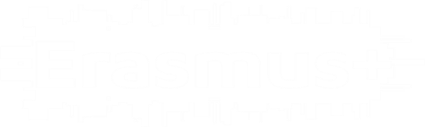 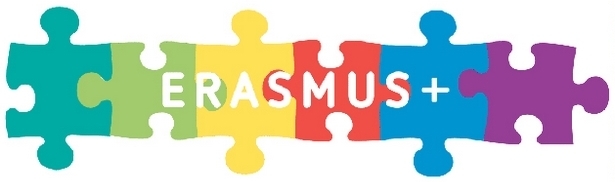 Un progetto di mobilità è composto dalle seguenti fasi:
Preparazione 
Implementazione delle attività di mobilità
Follow-up
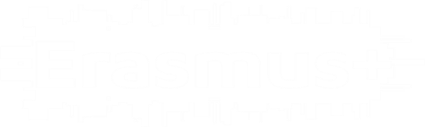 FOLLOW UP
Valutazione delle attività e del loro impatto
Riconoscimento dei risultati dell’apprendimento dei partecipanti durante l’attività
Disseminazione e valorizzazione dei risultati del progetto
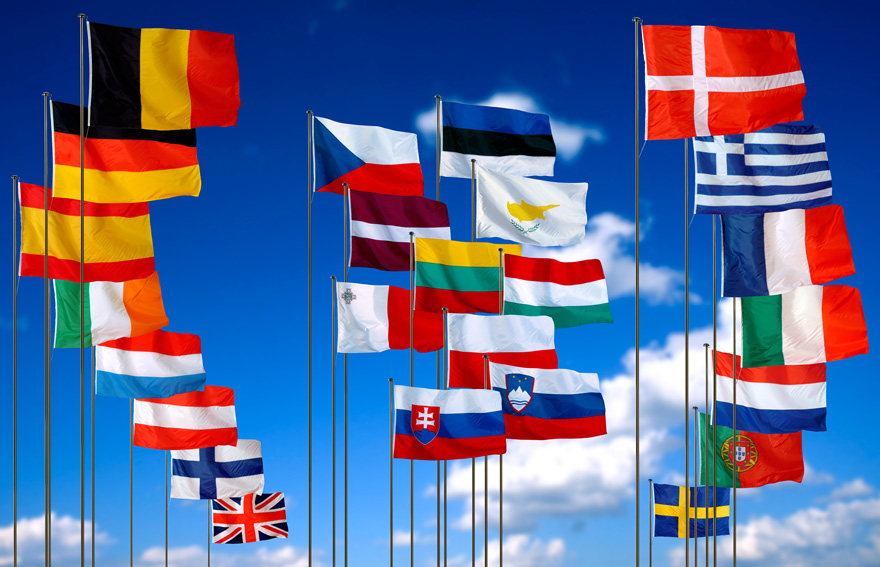 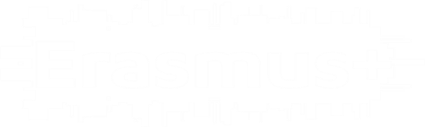 1)  PREPARAZIONE:
Creazione di un gruppo di progetto
Redazione di un Piano di Sviluppo Europeo
Focalizzazione sugli obiettivi del programma KA1
Scelta  dell’area formativa
Ricerca dei corsi di formazione all’estero rispondenti alle esigenze formative
Formulazione dei criteri per la selezione dei partecipanti
Compilazione dell’i-form
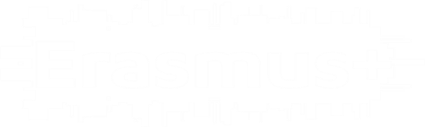 Buon lavoro e Grazie per     l’attenzione !
Liceo Scientifico Statale
 “Leon Battista Alberti” Napoli
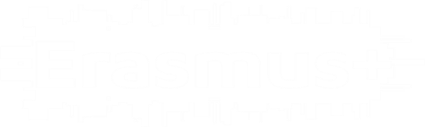 OBIETTIVI SPECIFICI AZIONE CHIAVE 1:
migliorare il livello di competenze e capacità chiave, essenziali per il mercato del lavoro e il loro contributo a una società coesa, in particolare attraverso la mobilità destinata all'apprendimento e una cooperazione rafforzata tra il mondo dell'istruzione e della formazione e il mondo del lavoro;
promuovere il miglioramento della qualità, l'eccellenza dell'innovazione, l'internazionalizzazione a livello di istituti di istruzione e formazione, attraverso una cooperazione transnazionale rafforzata tra fornitori di istruzione e altri soggetti interessati;
favorire la nascita di un'area di apprendimento permanente europea concepita per integrare le riforme politiche a livello nazionale 
sostenere la modernizzazione dei sistemi di istruzione e formazione, in particolare mediante una maggiore cooperazione politica, un miglior uso degli strumenti dell'UE per la trasparenza e il riconoscimento nonché la diffusione di buone prassi;
Incoraggiare la dimensione internazionale dell'istruzione e della formazione, in particolare attraverso la cooperazione e mediante la promozione della mobilità e della cooperazione tra istituti d'istruzione superiore del programma e di paesi partner, anche grazie al potenziamento mirato della capacità nei paesi partner;
migliorare l'insegnamento e l'apprendimento delle lingue e promuovere l'ampia diversità linguistica dell'UE e la consapevolezza interculturale.
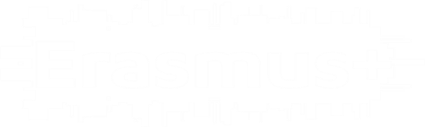